Акция Возрождение
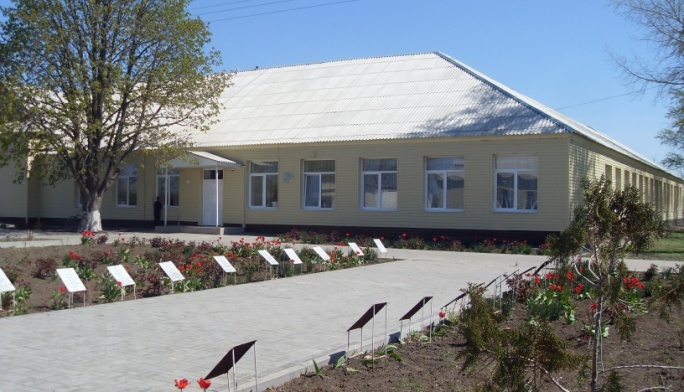 МБОУ Верхнесоленовская СОШ
25 апреля 2014 года учащиеся МБОУ Верхнесоленовская СОШ провели акцию «Возрождение» с  целью сбора средств на восстановление памятника военному врачу Айзенберг Т.С.
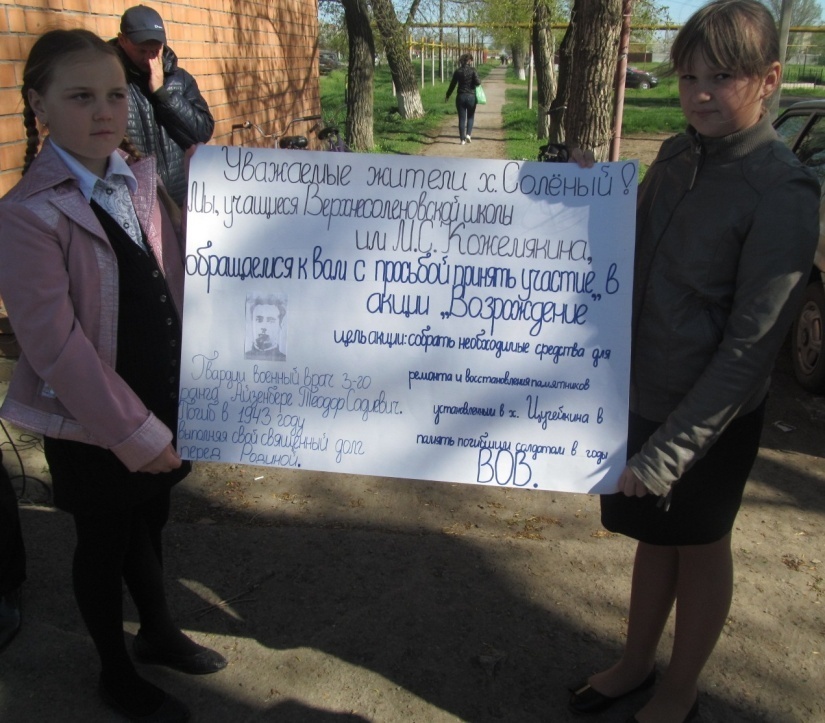 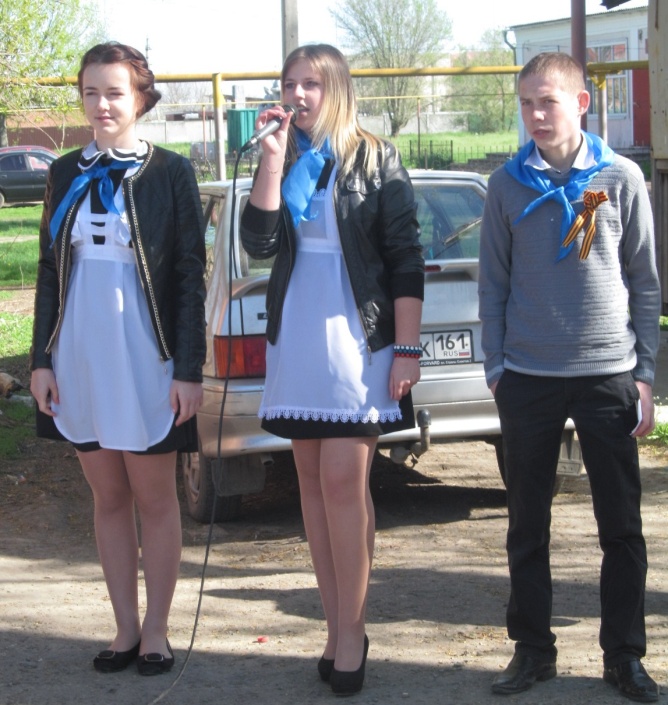 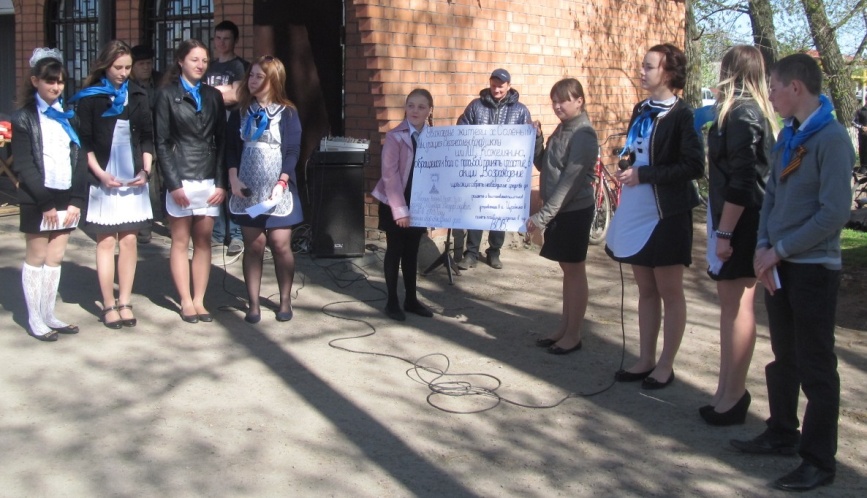 Учащиеся посетили действующие организации хутора Соленый.  Через листовки ребята обратились к  жителям  с просьбой о помощи в сборе средств.
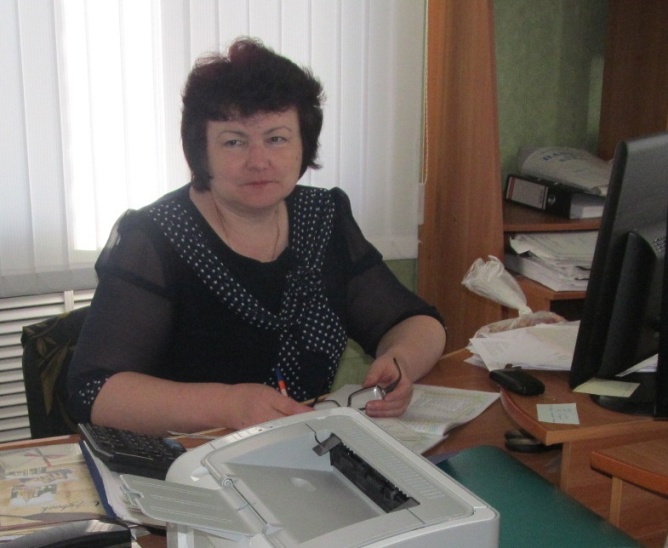 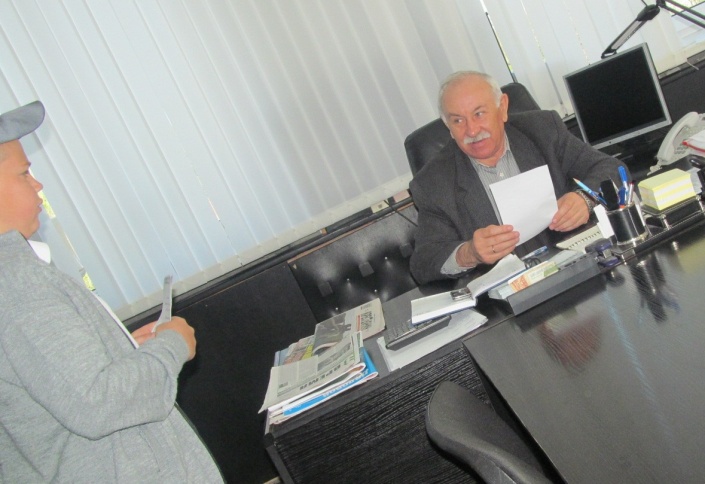 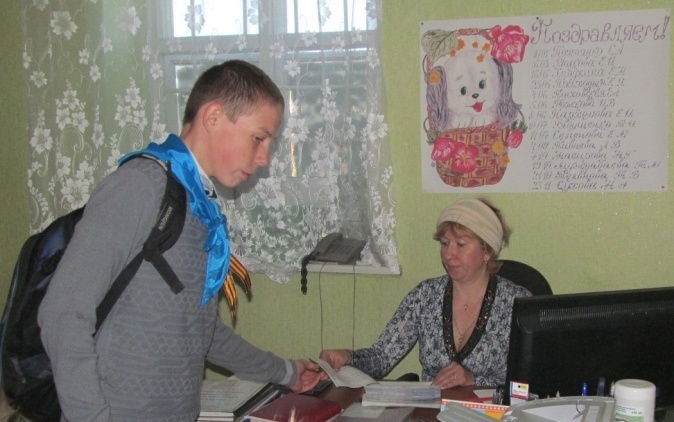 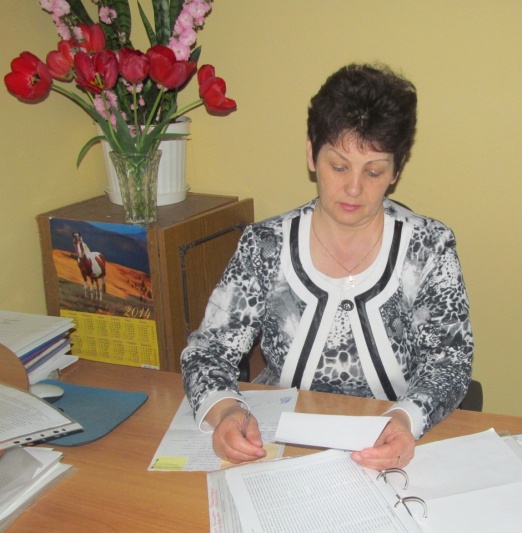 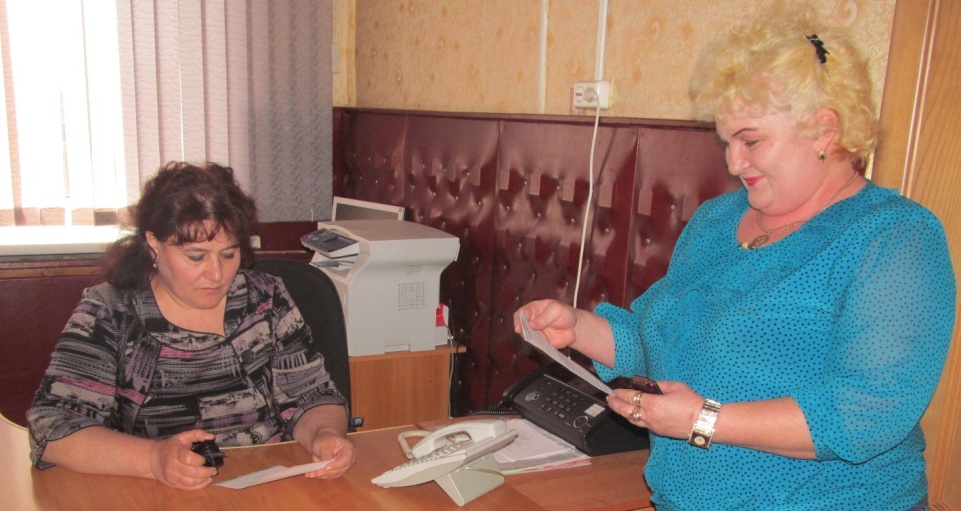 Многие жители хутора откликнулись и внесли свой вклад
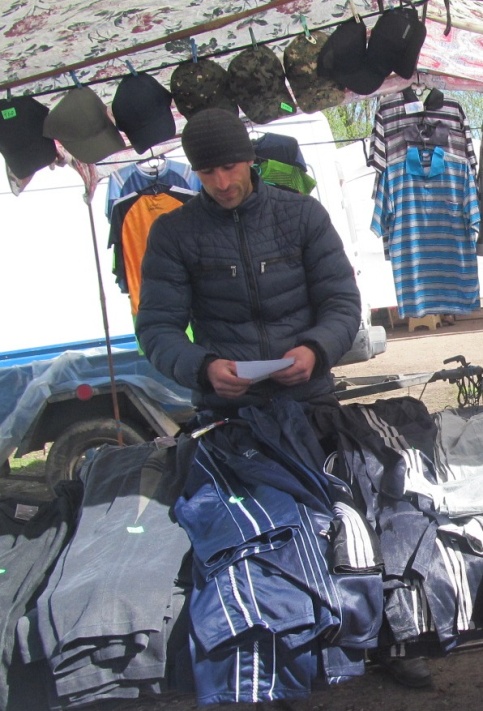 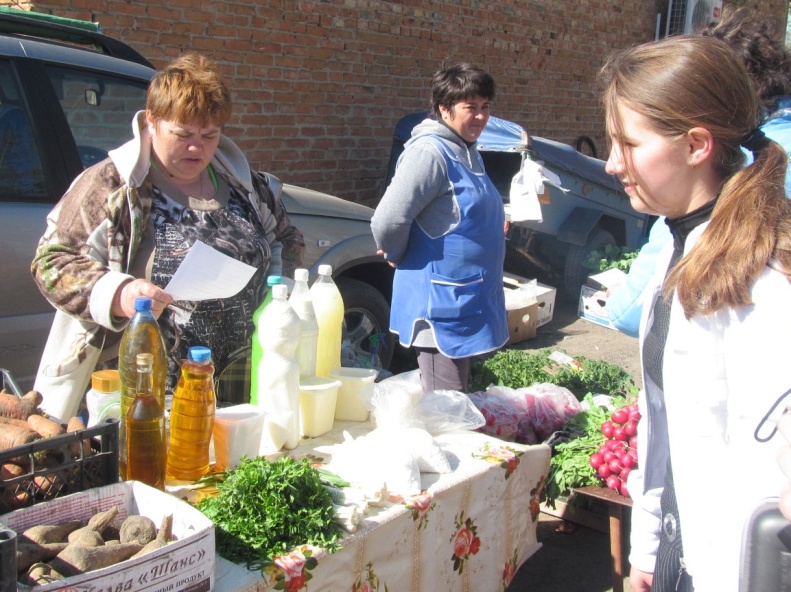 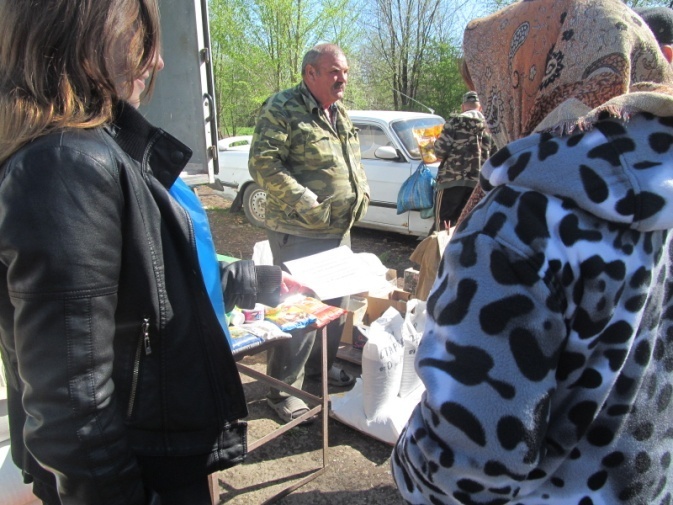 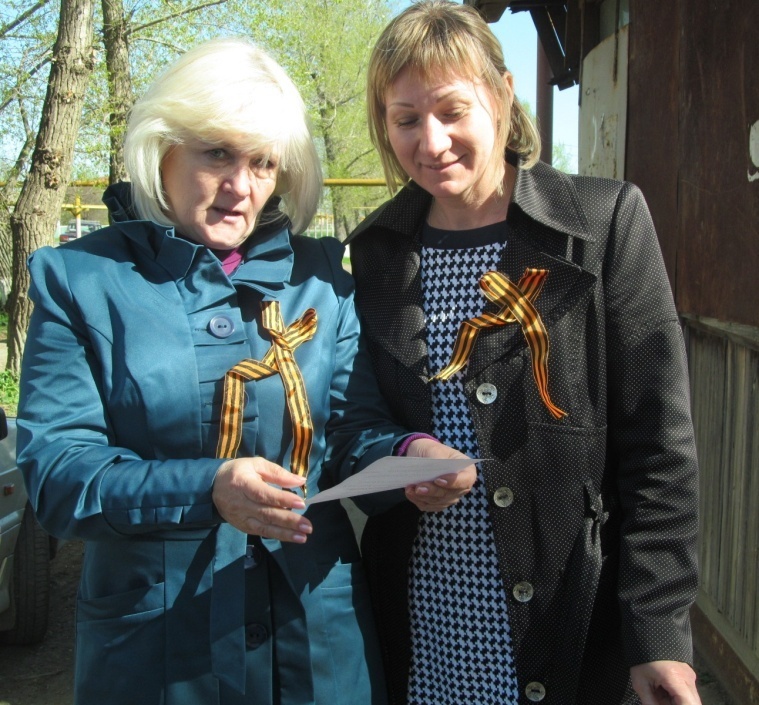 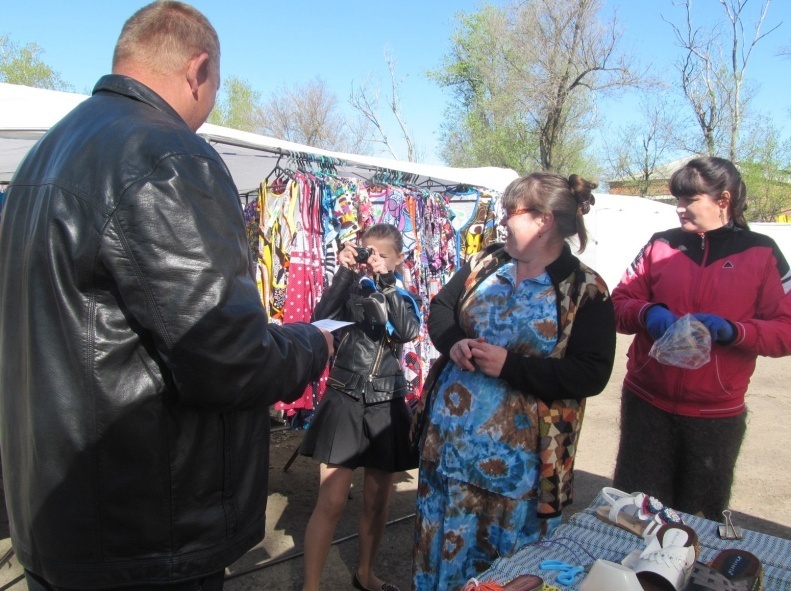 Уборка памятников
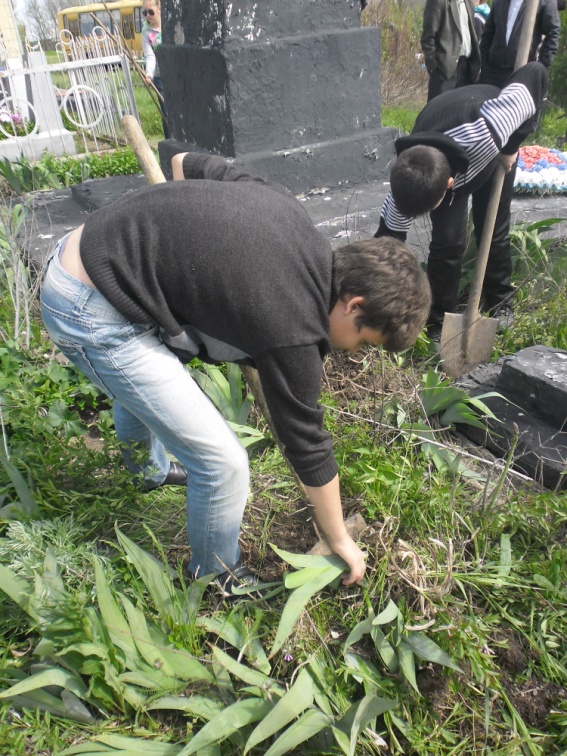 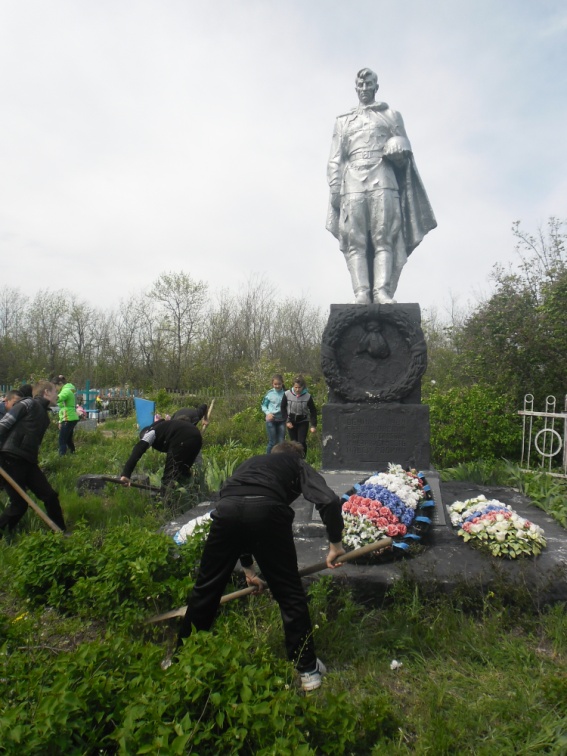 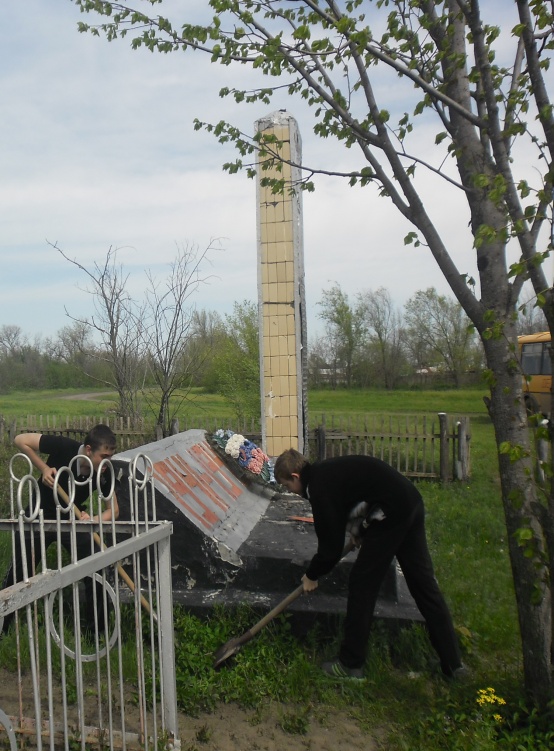 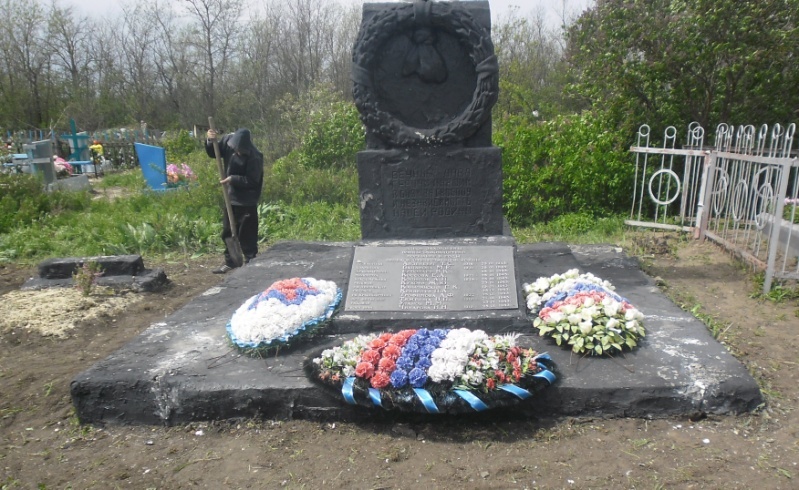 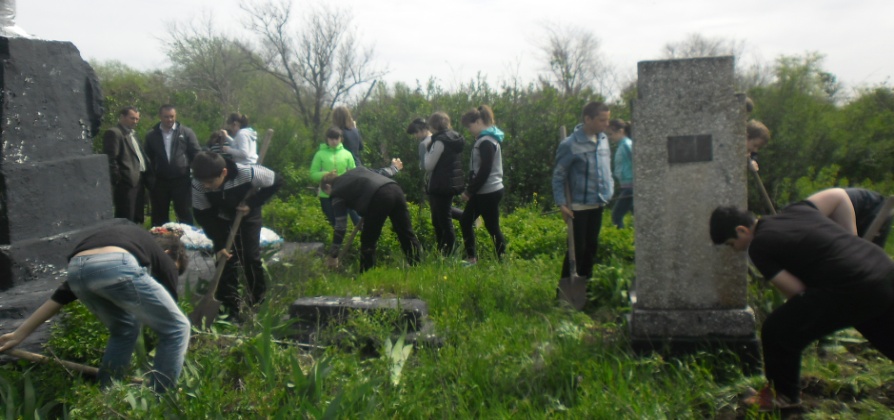 7 мая 2014 года  силами  учащихся 11 класса установили памятник Айзенберг Т.С.
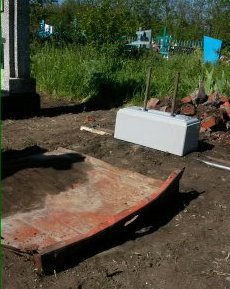 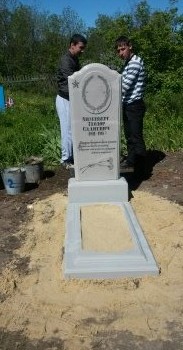 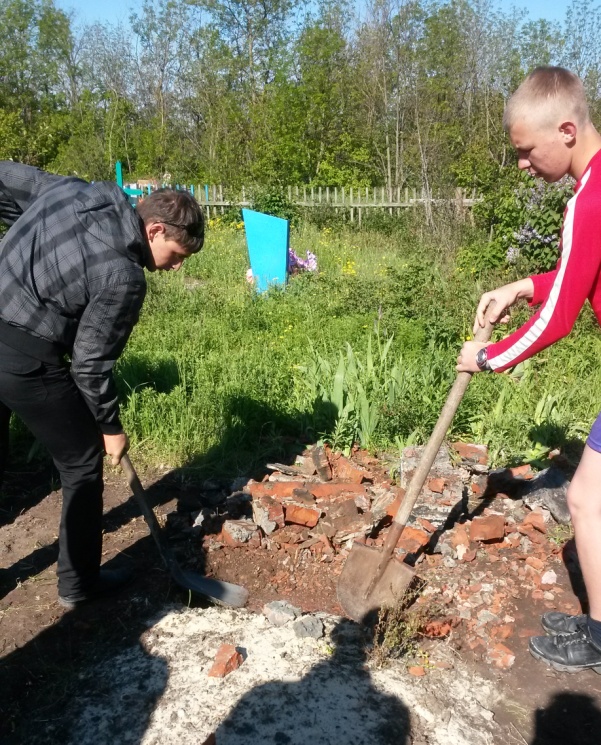 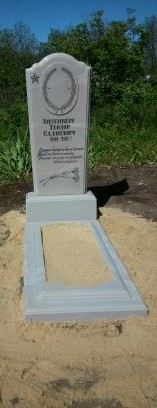 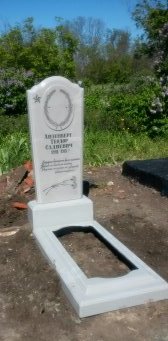 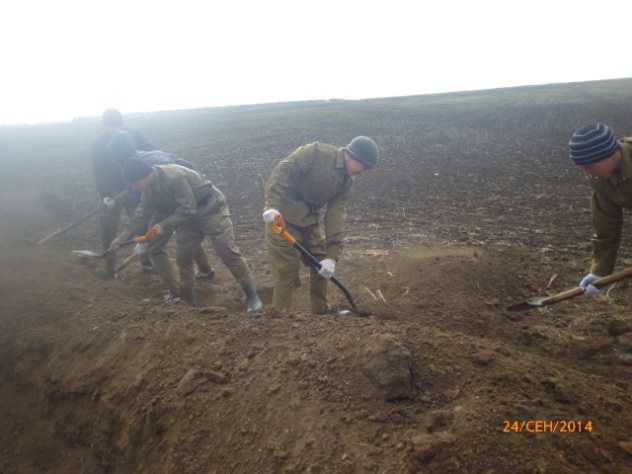 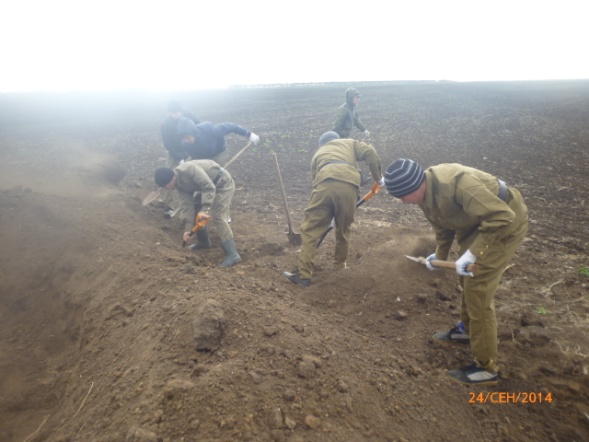 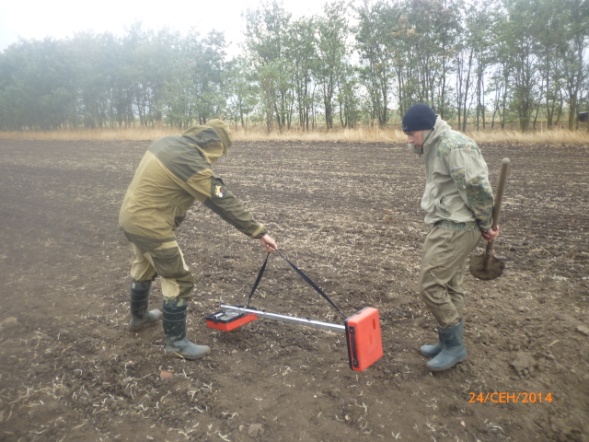 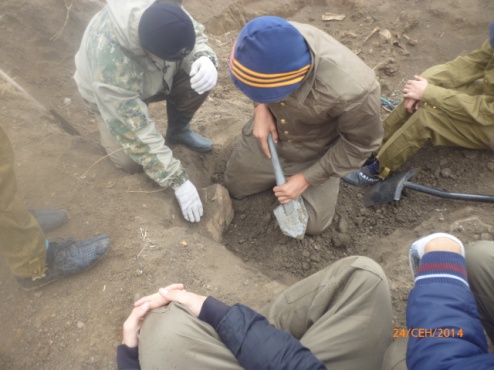 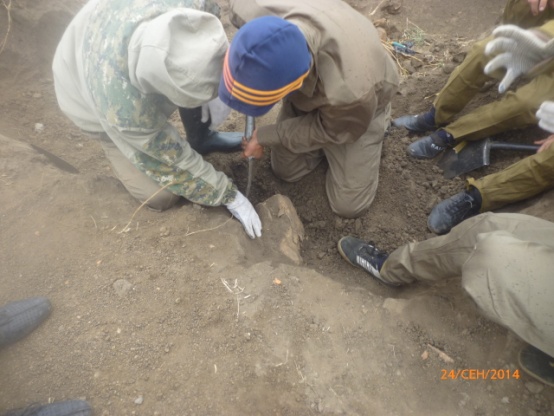 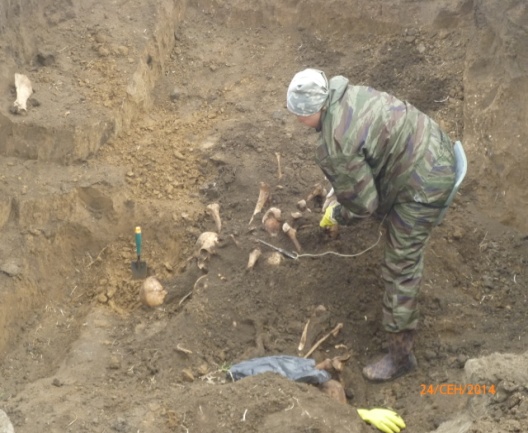 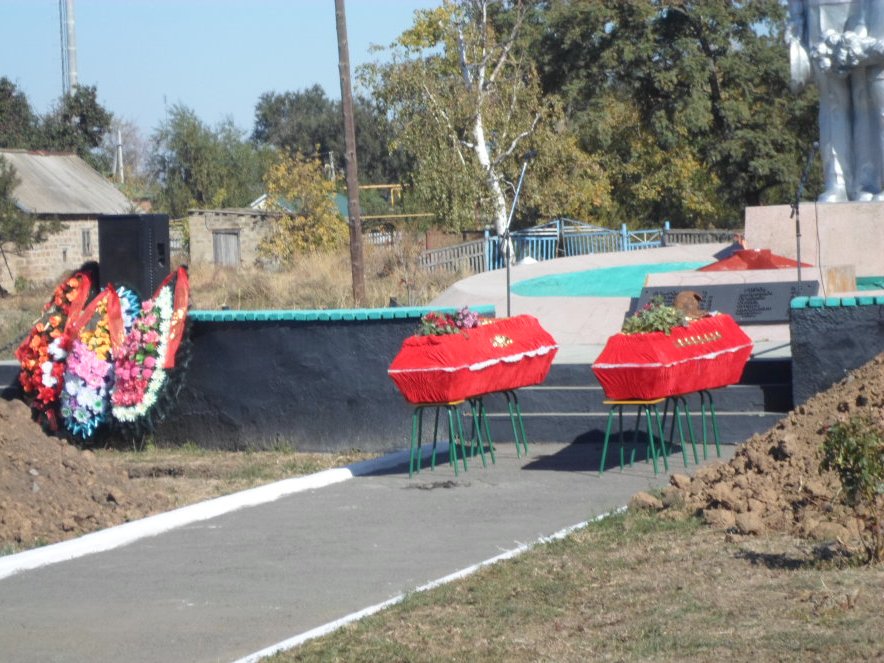 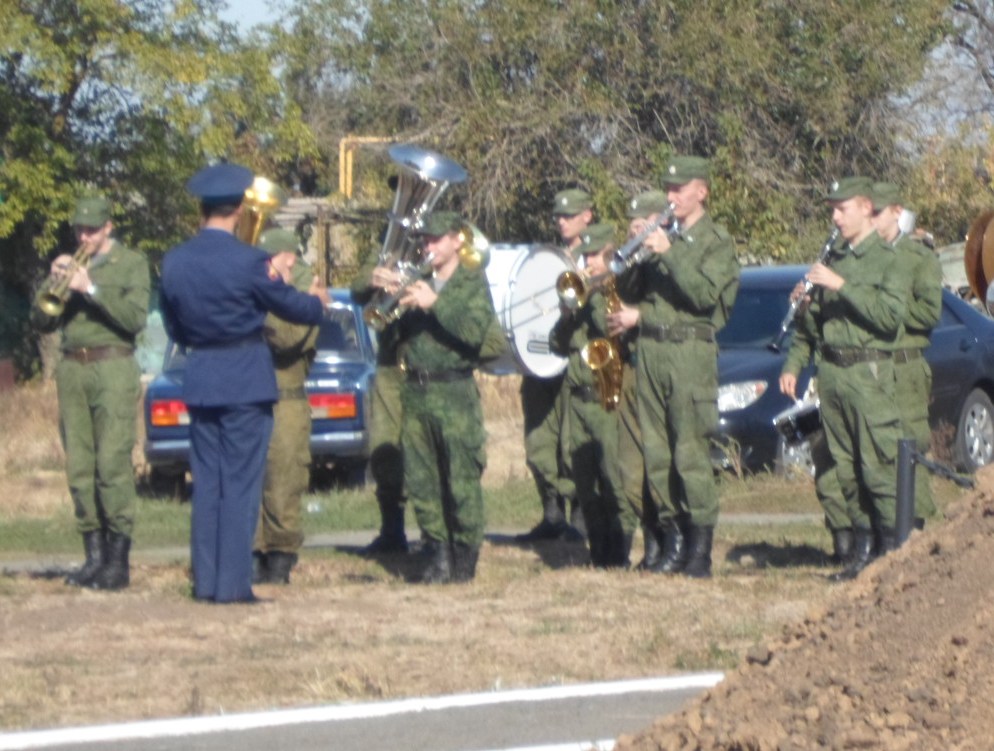 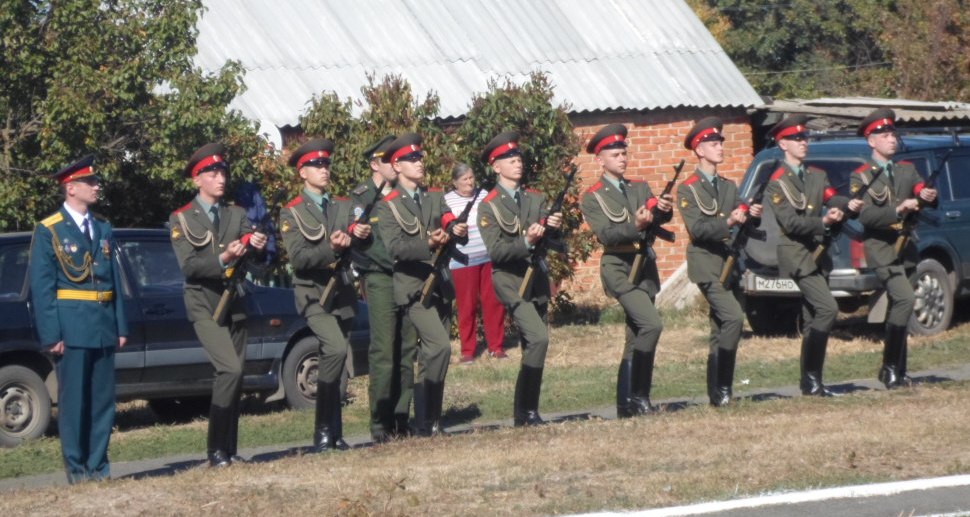 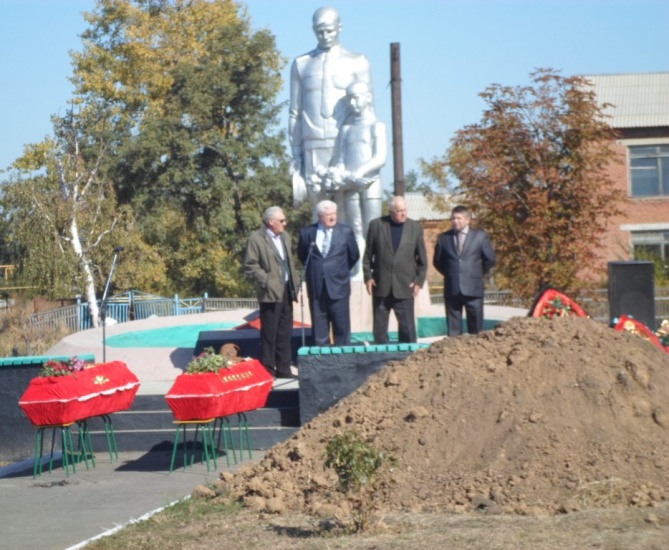 Ещё не всё известно о войне,
Ещё не все написаны страницы.
А время повышается в цене,
Как надо всем, друзья, поторопиться.